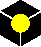 Universidade Estadual do Centro-Oeste- UNICENTROSetor de Humanas, Letras e Artes-Curso a distância-Licenciatura em Pedagogia
POLÍTICA EDUCACIONAL
PROFESSORA:
Miriam Adalgisa Bedim Godoy
Porque  estudar política educacional?
O QUE É POLÍTICA EDUCACIONAL?
Política educacional significa definir os conteúdos, possuindo intenções e caracterizando a educação para fins específicos.
A política educacional tem uma relação direta com o contexto e com a organização política da sociedade da qual pertence (MARTINS, 1993).

A política educacional é interpretada como um programa de ação.
São emanadas/propostas pelo estado.

Implicam escolhas e decisões que envolvem grupos e instituições.

São construídas entre correlação de forças sociais (grupos) que se articulam para defender seus interesses.
As políticas são frutos de lutas, pressões e conflitos entre variados grupos e classes que constituem a sociedade.

Estão em constante transformação, não são estáticas, mas sim dinâmicas. (momento histórico)
Legislação
Todo professor deve no mínimo conhecer:
CONSTITUIÇÃO
FEDERAL
São  instruções legais para os profissionais da educação organizarem seus planos de aula, ministrarem suas aulas.

É importante o professor estar informado sobre tais documentos.

Conhecer não apenas para reproduzir tais instruções. Analisar e apresentar  sugestões quando necessárias.
Os professores são responsáveis pela formação de inúmeros alunos. Portanto,  somos guiados quer conscientemente ou não por ações políticas.

Desse modo, estudar a legislação que norteia o ensino no país, constitui um processo rico de experiência democrática e de caráter pedagógico.
Compreender as políticas educacionais e as leis que são promulgadas, tornam-se relevantes na formação de professores, em função da elaboração, implementação e avaliação  das reformas que adentram os muros escolares.